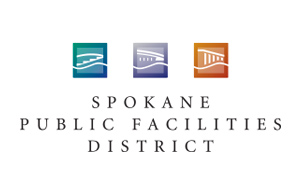 Sportsplex Project Project Review Committee | Project Approval Presentation May 24, 2018
Organization Chart
Overview
Progressive Design-Build
Sports Commission Study
SFA Study
Agreements with City and County
District to Own and Operate
D-B Selection Schedule
Sportsplex Budget
Procurement Approach
RFQ
Experience with design-build and projects of similar scope and complexity
Team organization and project development experience
Shortlist no more than three finalists
RFP 
Management approach/GMP development/collaboration & integration
Interactive proprietary meeting
Price related factor
Minimal honorarium due to limited required proposal submittals
Procurement Approach
Validation and GMP Development Period
Validate information from the owner
Examine options to identify innovation
Commercially reasonable examination of site
Develop basis of design documents, Project Schedule, GMP 
Contract Amendment
DB Execution
Complete Design
Construction
Close out
Benefits of Design-Build Delivery
RCW 39.10.300 (1)(a) “highly specialized”
Hydraulic track and other project elements are highly specialized and design-build is the only delivery method that allows early involvement from specialty contractors other than MEP
RCW 30.10.300 (1)(c) “significant savings in project delivery time”
Progressive Design-Build is the fastest delivery method
Early involvement by the Design-Builder places more responsibility on the Design-Build Team to meet project objectives 
RCW 39.10.280(2)(a) “Substantial Fiscal Benefit”
The budget is limited to fit within the District’s project budget.  The Design-Builder will be required to work within that budget.
Design-Builder’s involvement in the development of the scope shifts more risk of the performance of the project to the design-build team
Questions?
Thank you for your consideration!
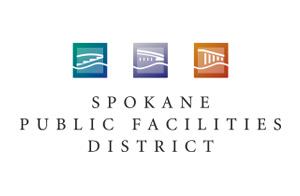